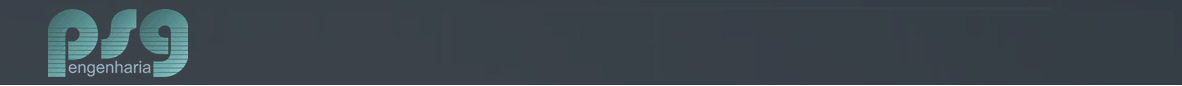 www.psgengenharia.com
Software de controle e manutenção de equipamentos
www.psg-e.com
Apresentação
Controle de Resultado em Obras

PSG Engenharia
Belo Horizonte / MG
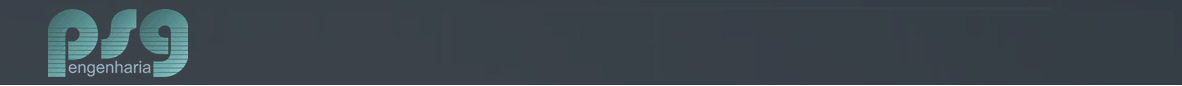 www.psgengenharia.com
Software de controle e manutenção de equipamentos
www.psg-e.com
Nome:
- Daniel Andrade Bichuette Coelho

Formação:
- Engenharia Civil – Uniube – Universidade de Uberaba - MG

Pós-graduação:
- MBA Executivo – IBMEC / BH – MG
- MBA Gestão de Negócios para Construção Pesada – FGV / Sicepot – MG
- Coaching Executivo Individual – Humana Consultoria / BH – MG 

Certificação:
- Notório Saber em Engenharia de Custos - IBEC – Instituto Brasileiro de Engenharia de Custos
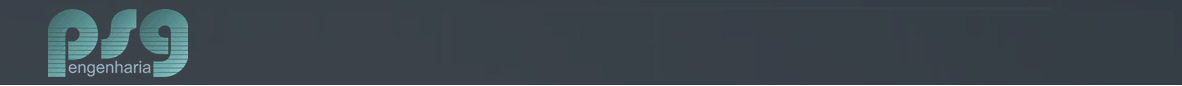 www.psgengenharia.com
Software de controle e manutenção de equipamentos
www.psg-e.com
Quais são os motivos que fazem com que as empresas não tenham mecanismos eficazes de Controle e Gestão de Resultado em Obras?

- Falta de referências bibliográficas no assunto;
- Confusão de conceitos: Controles Físico x Financeiro x Econômico;
- Confusão de objetivos de informações: Fins Operacional x Tático x Estratégico.

Metodologias mais utilizadas pela PSG:

- PMBOK (Análise do Valor Agregado)
- Contabilidade Gerencial (DRE – Demonstração de Resultado no Exercício)
- Orçamento Previsto
- PDCA
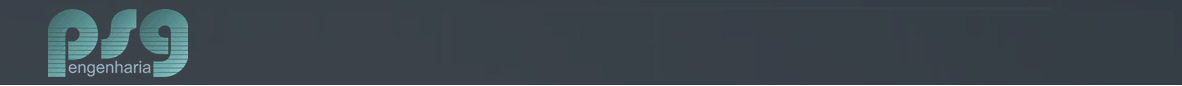 www.psgengenharia.com
Software de controle e manutenção de equipamentos
www.psg-e.com
Principais pilares da Gestão de Resultados em Obras
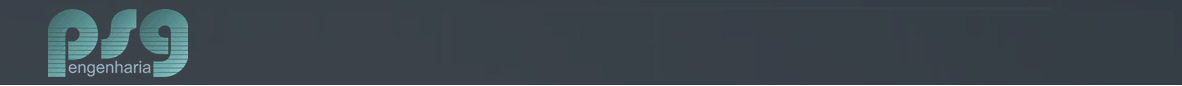 www.psgengenharia.com
Software de controle e manutenção de equipamentos
www.psg-e.com
Principais objetivos
Estratégico





Tático





Operacional
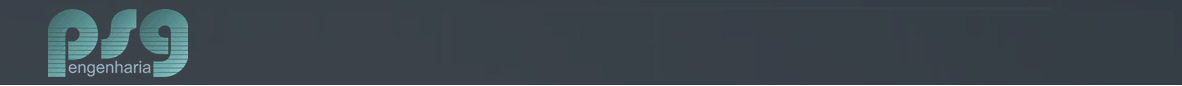 www.psgengenharia.com
Software de controle e manutenção de equipamentos
www.psg-e.com
O que tem de mais comum no mercado?

Existem empresas que elaboram o relatório de resultado com a equipe da obra e apresenta para o setor de controladoria da sede. A controladoria faz sua análise e pede algumas evidências (as vezes tem que ir na obra para fazer auditorias), é agendada uma reunião mensal para que a gerência da obra apresente o resultado para a diretoria da empresa.

Existem empresas que elaboram o relatório com uma equipe na sede, solicitando, para as obras, alguns dados necessários para a elaboração do relatório de resultado. Esse relatório é enviado para análise da obra. Agenda-se uma reunião mensal para que a gerência da obra apresente o resultado para a diretoria da empresa.
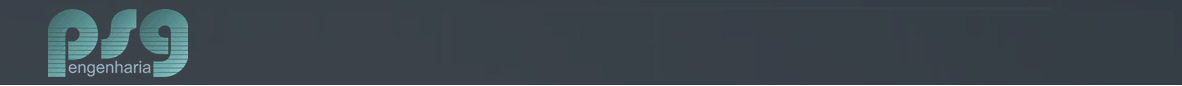 www.psgengenharia.com
Software de controle e manutenção de equipamentos
www.psg-e.com
Resumo de como fazer?

Entender como funciona a Infraestrutura de TI da empresa. Se necessário implantar / ajustar;
Estudar o ERP que a empresa utiliza. Se necessário implantar / reestruturar / ajustar. A PSG terá que importar dados (Unidades de Negócios, Planos de Contas Gerenciais, Lançamentos de Competência, Vencimento e Caixa);
Elaborar o relatório de acompanhamento mensal de resultado de obra no Sistema Integra;
Fazer reuniões mensais de acompanhamento com a apresentação dos gerentes de contratos.
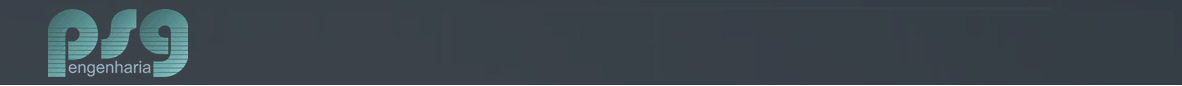 www.psgengenharia.com
Software de controle e manutenção de equipamentos
www.psg-e.com
Sistema Integra
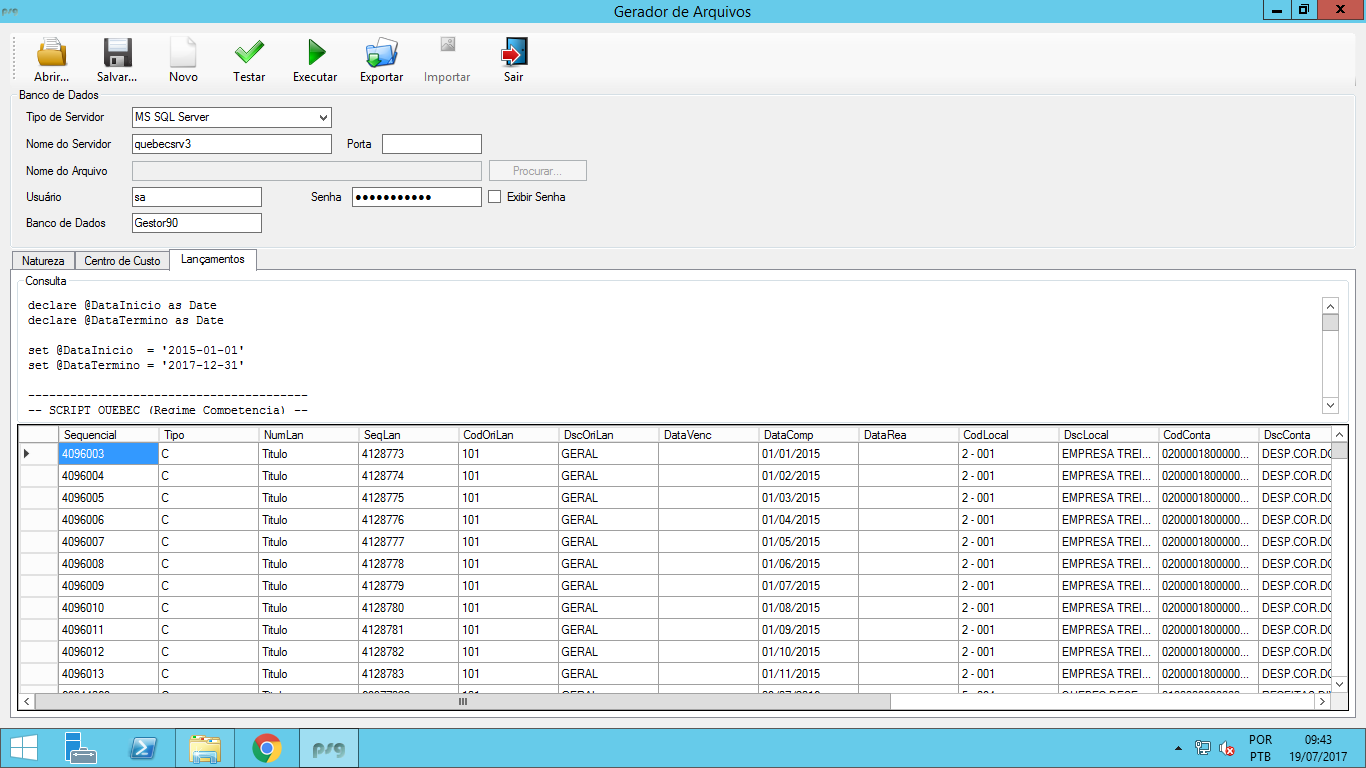 Site
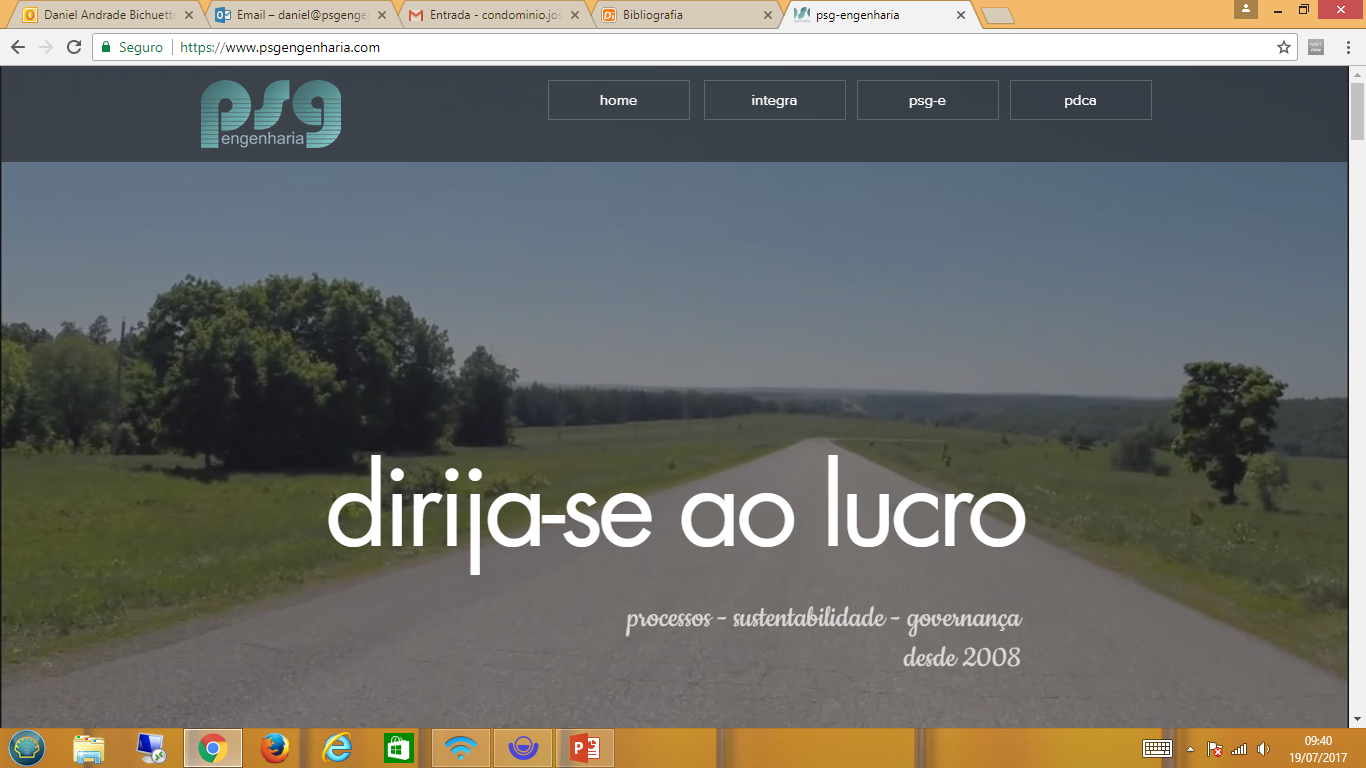 Gerador de Arquivos – Exportação de Dados
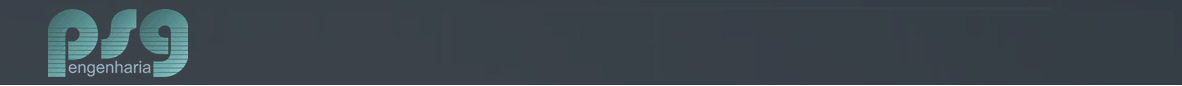 www.psgengenharia.com
Software de controle e manutenção de equipamentos
www.psg-e.com
Sistema Integra
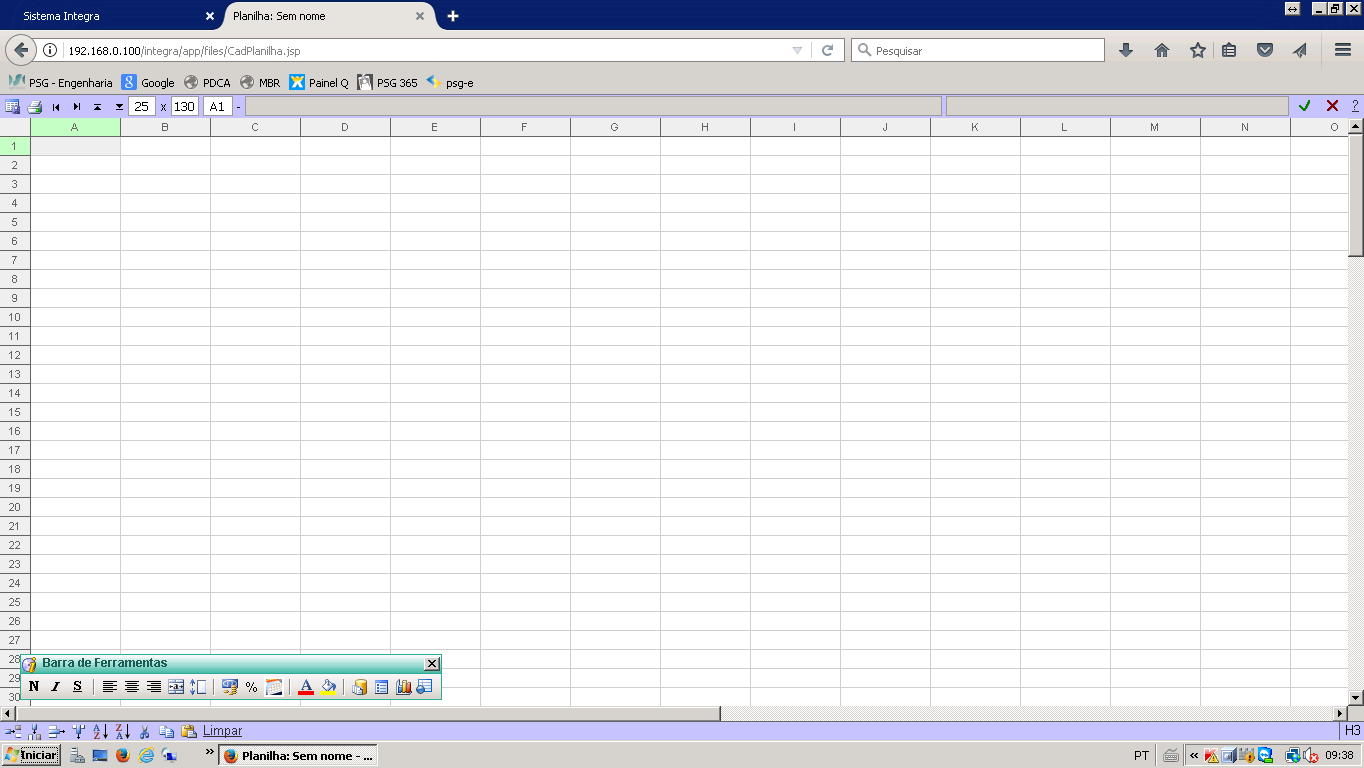 Exemplo de uma Planilha desenvolvida
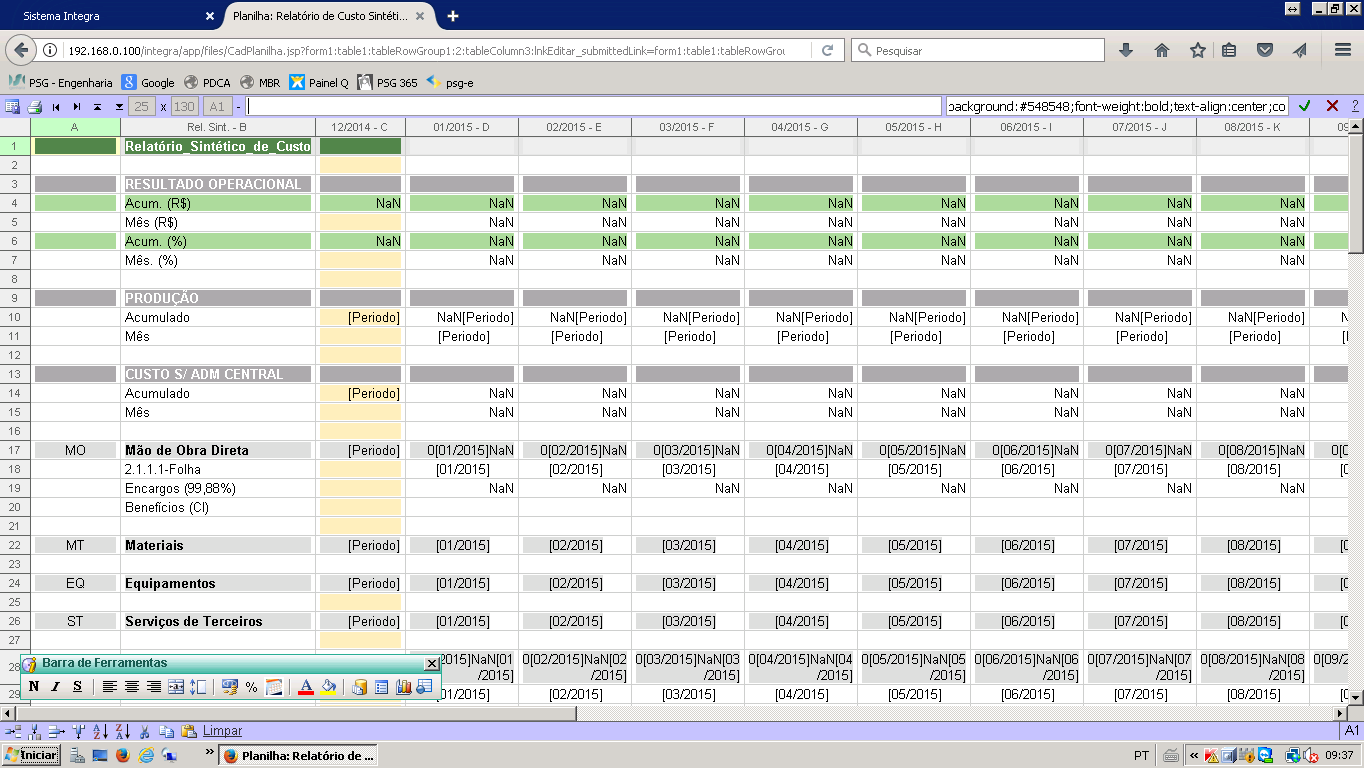 Planilha – ambiente de desenvolvimento
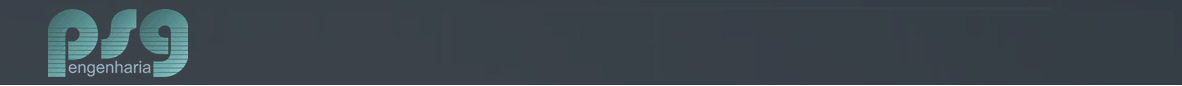 www.psgengenharia.com
Software de controle e manutenção de equipamentos
www.psg-e.com
Sistema Integra
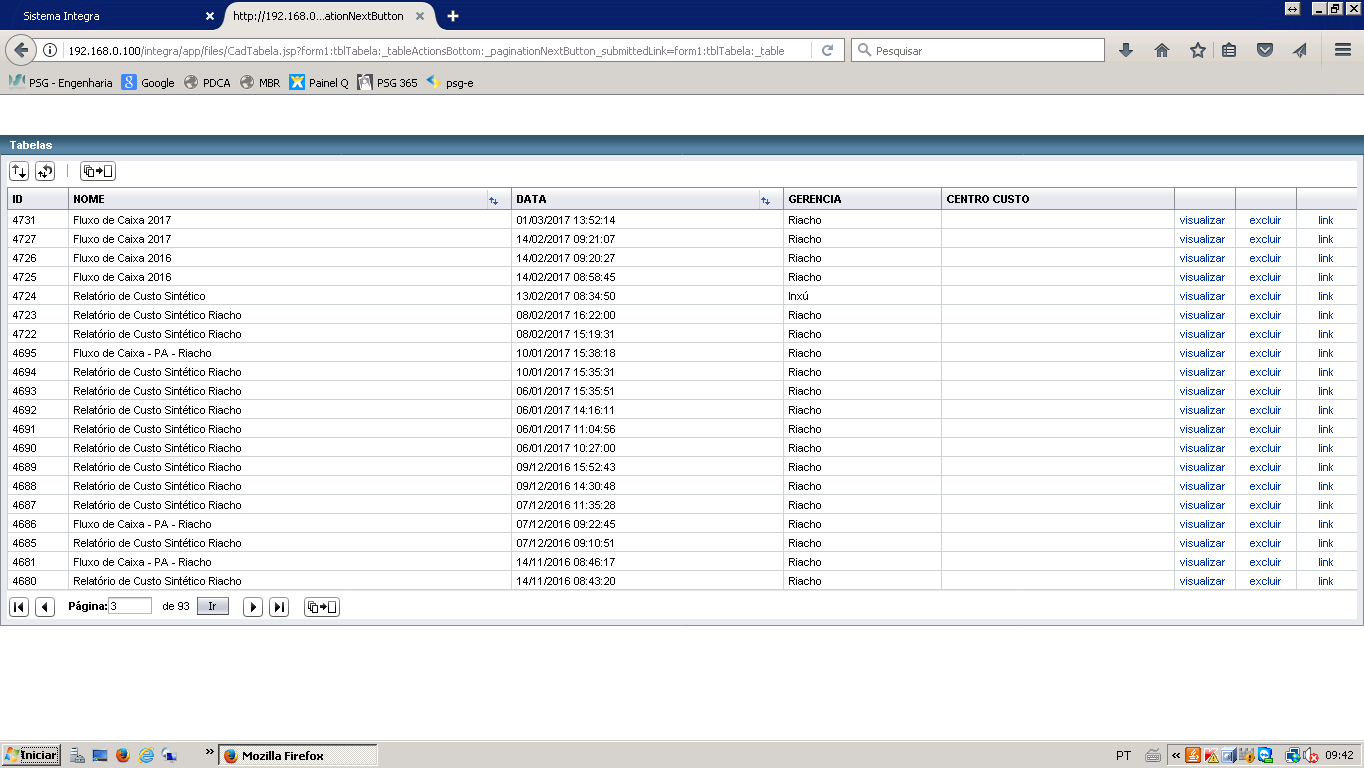 Cálculo da Planilha – Selecionar Gerência e Local
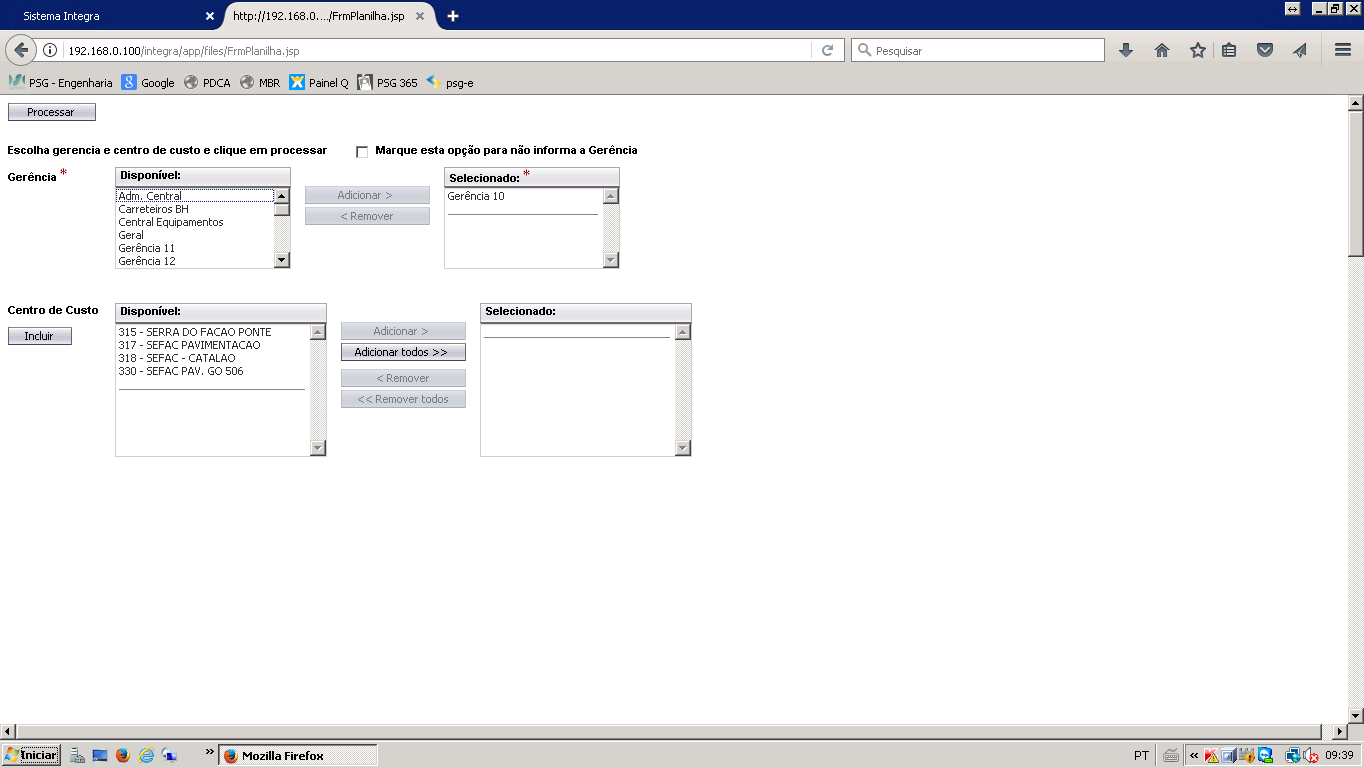 Histórico dos relatórios gerados pelo Integra
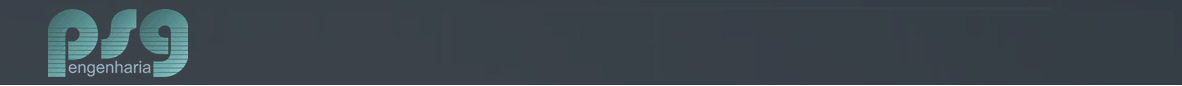 www.psgengenharia.com
Software de controle e manutenção de equipamentos
www.psg-e.com
Sistema Integra
Link Externo:

http://web.psgengenharia.com.br:82/integra/app/Externo/ExtTabela.jsp?t=MjgzNw==

Objetivo: Acesso fácil a informação.
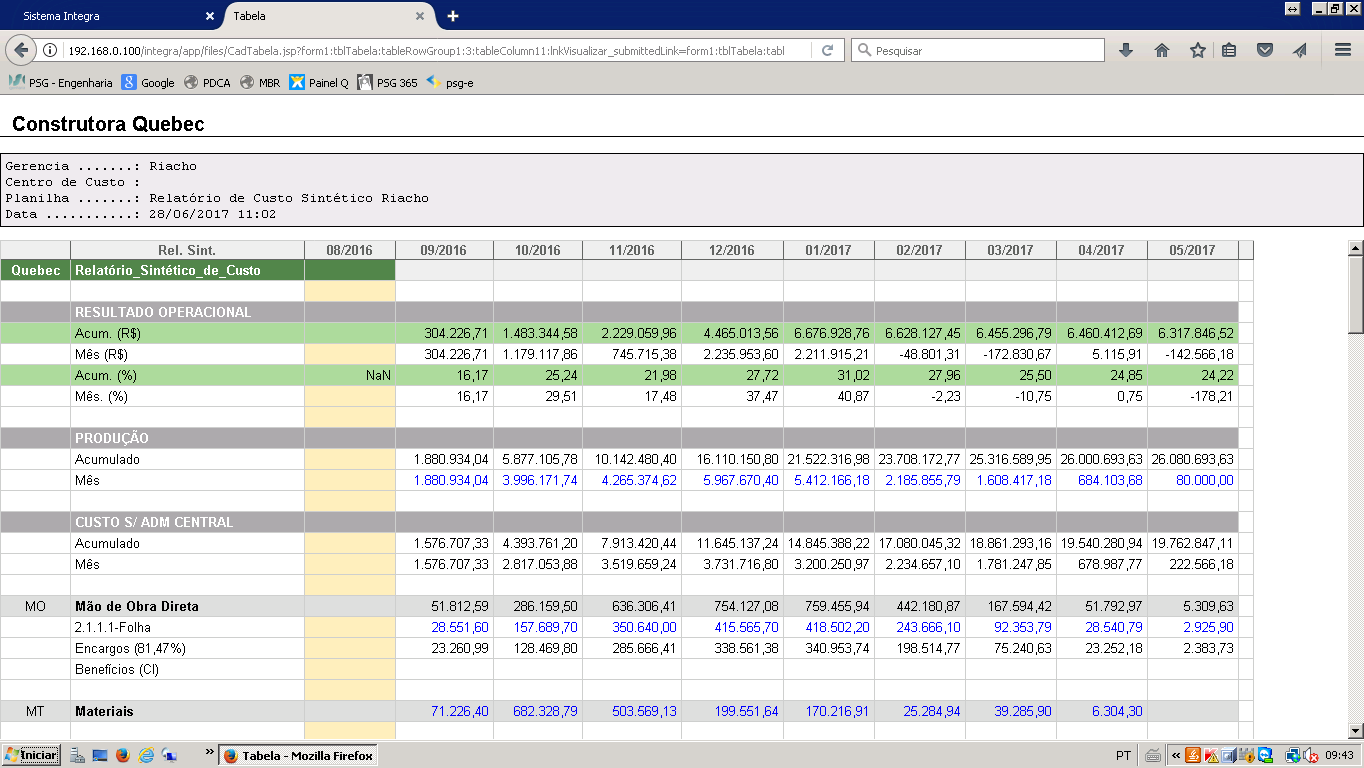 Exemplo de um relatório de resultado calculado pelo Integra
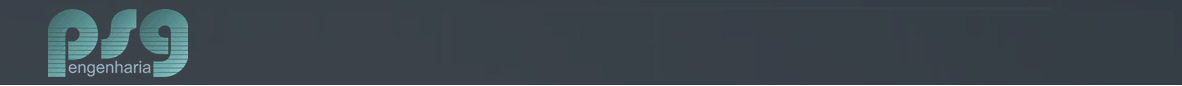 www.psgengenharia.com
Software de controle e manutenção de equipamentos
www.psg-e.com
Sistema Integra
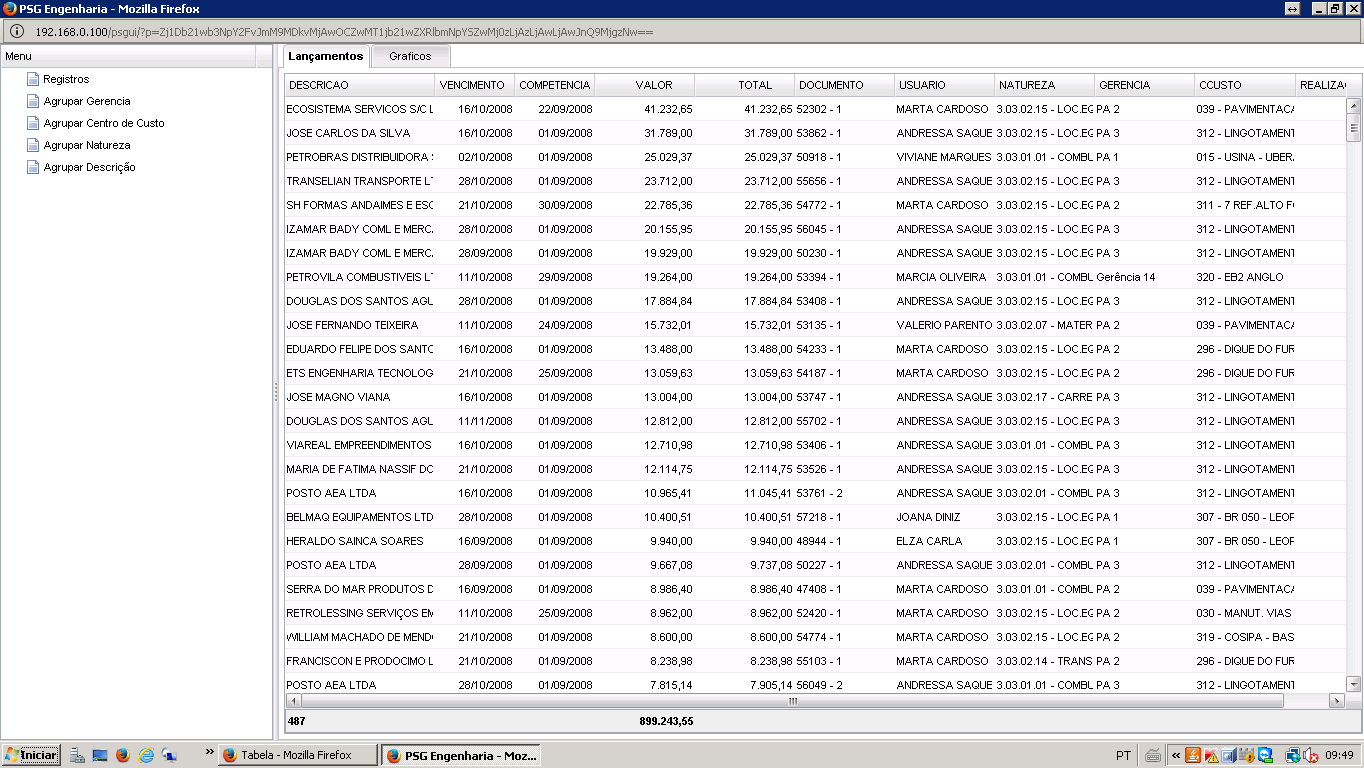 Agrupamento de lançamentos – Curva ABC
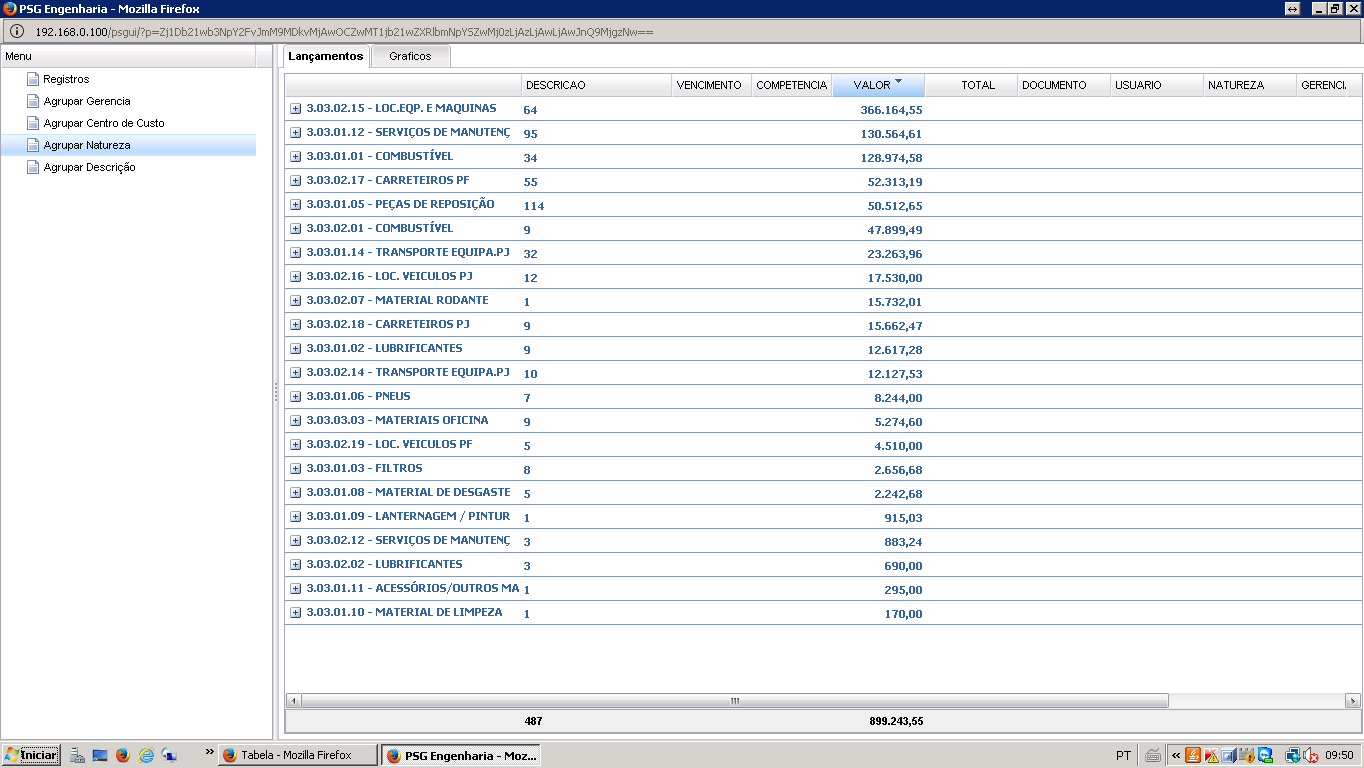 “Explosão” de valor – Rastreabilidade da Informação
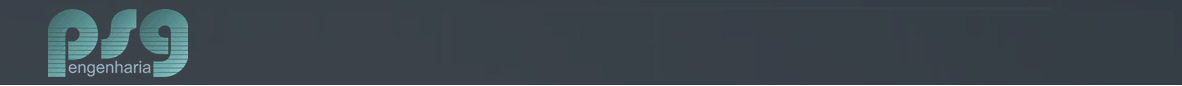 www.psgengenharia.com
Software de controle e manutenção de equipamentos
www.psg-e.com
Sistema Integra
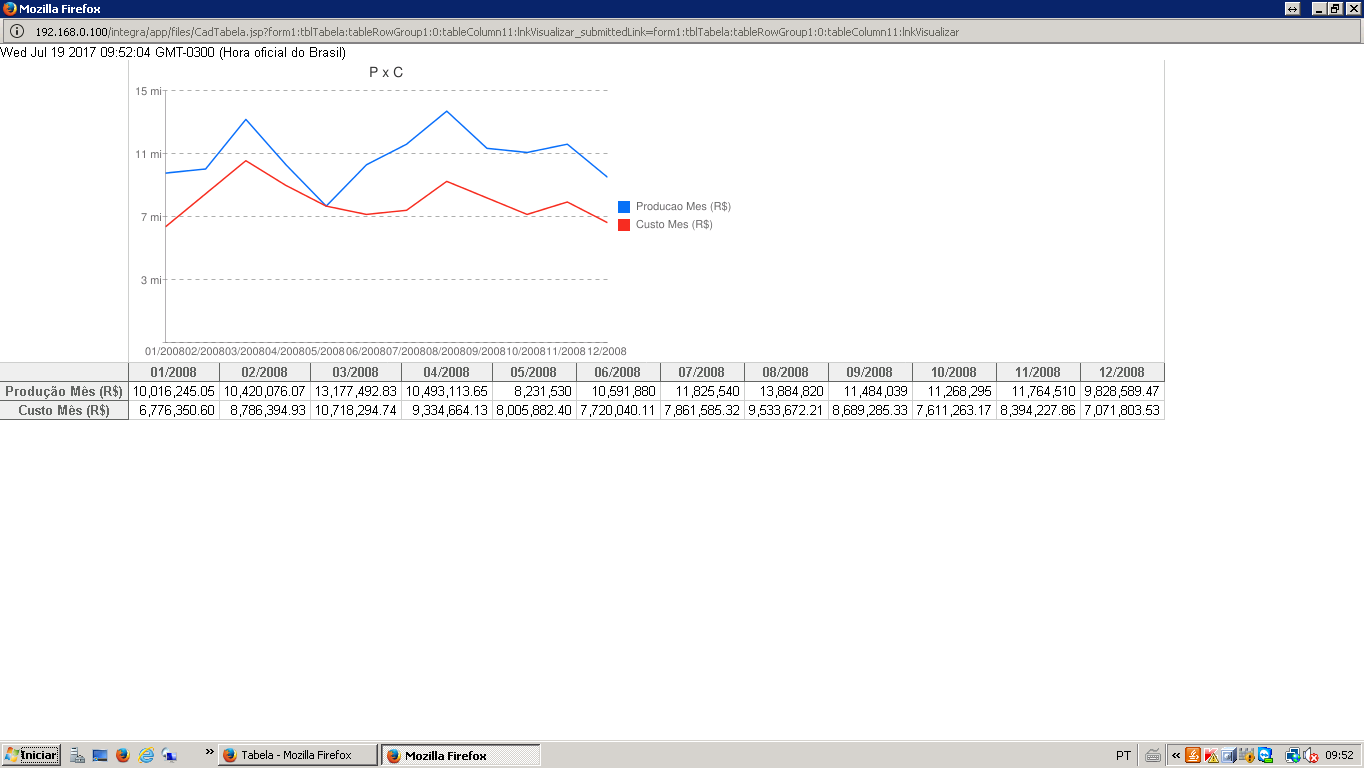 Exemplo de gráfico – agrupamento da natureza equipamentos
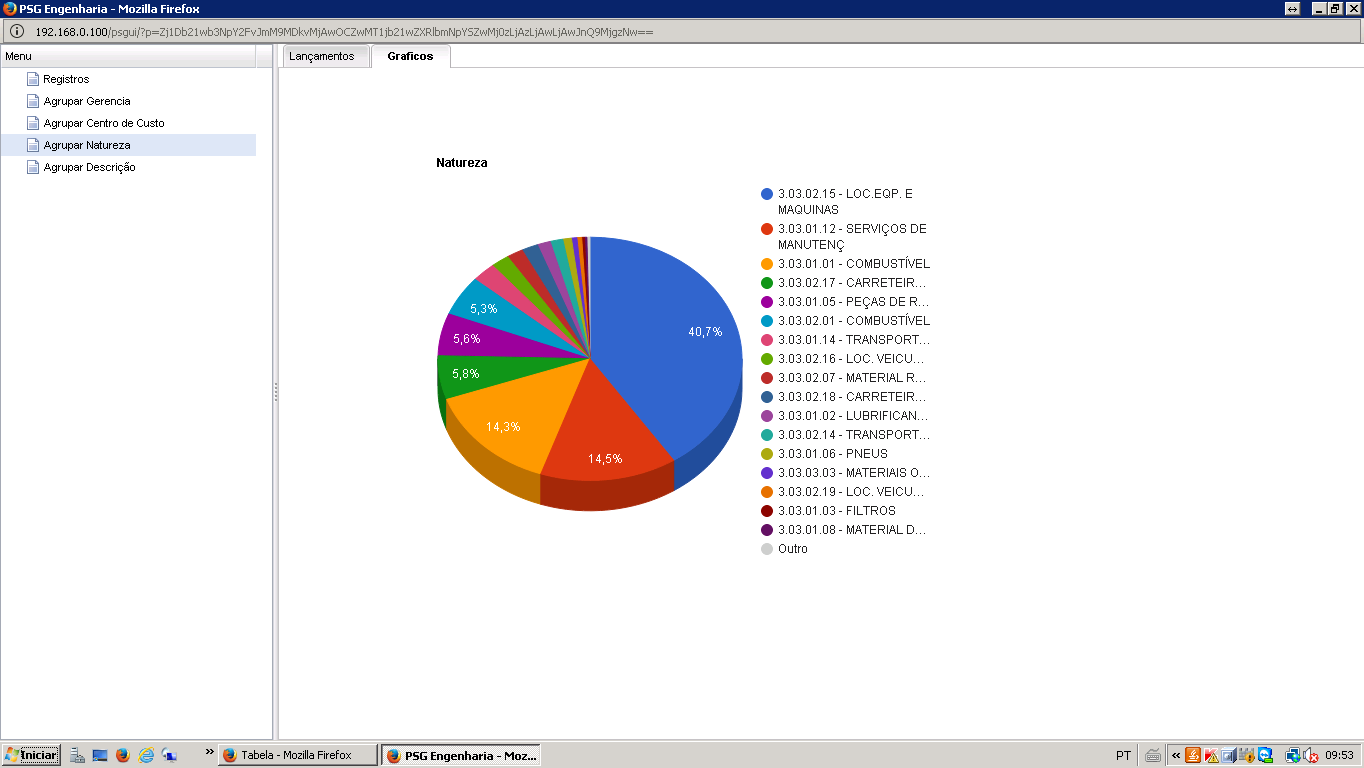 Exemplo de gráfico – Produção x Custo
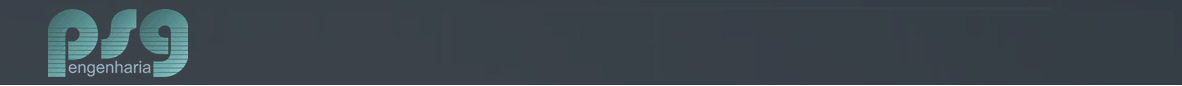 www.psgengenharia.com
Software de controle e manutenção de equipamentos
www.psg-e.com
Segurança total quanto a confidencialidade das informações.
O custo do controle você sabe...
...o do descontrole, não.
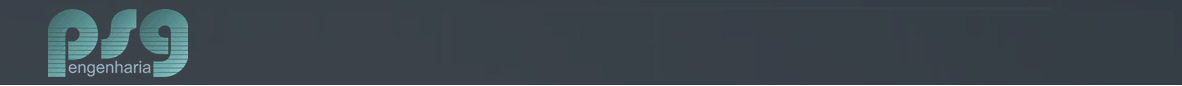 www.psgengenharia.com
Software de controle e manutenção de equipamentos
www.psg-e.com
Outras soluções da PSG - Softwares
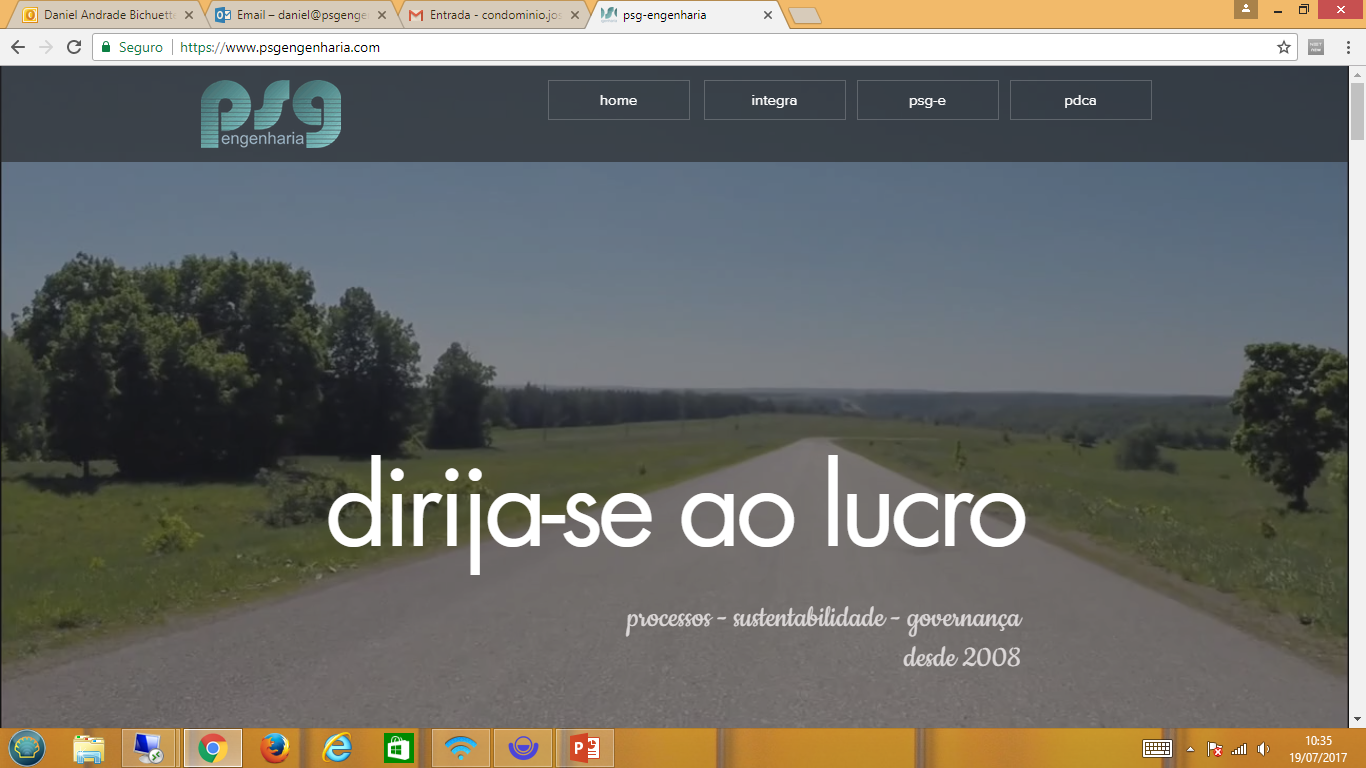 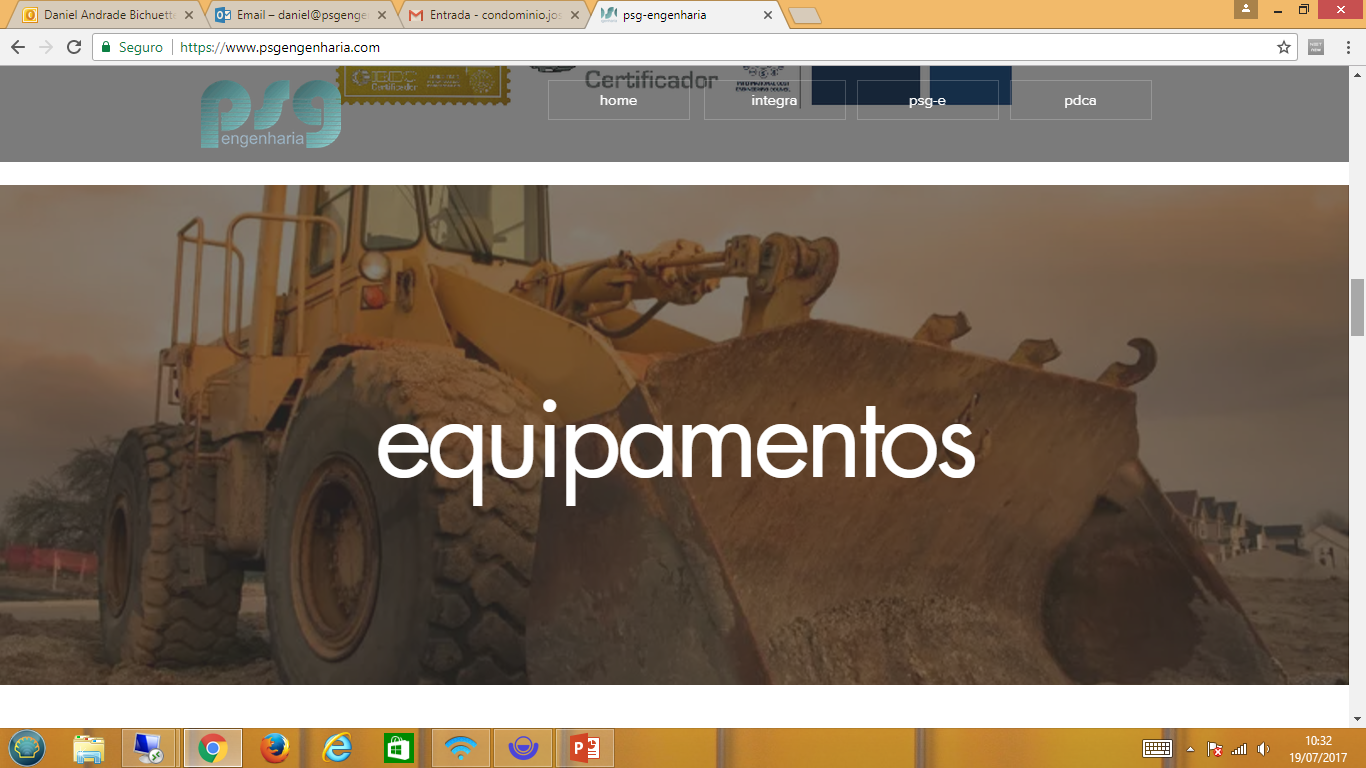 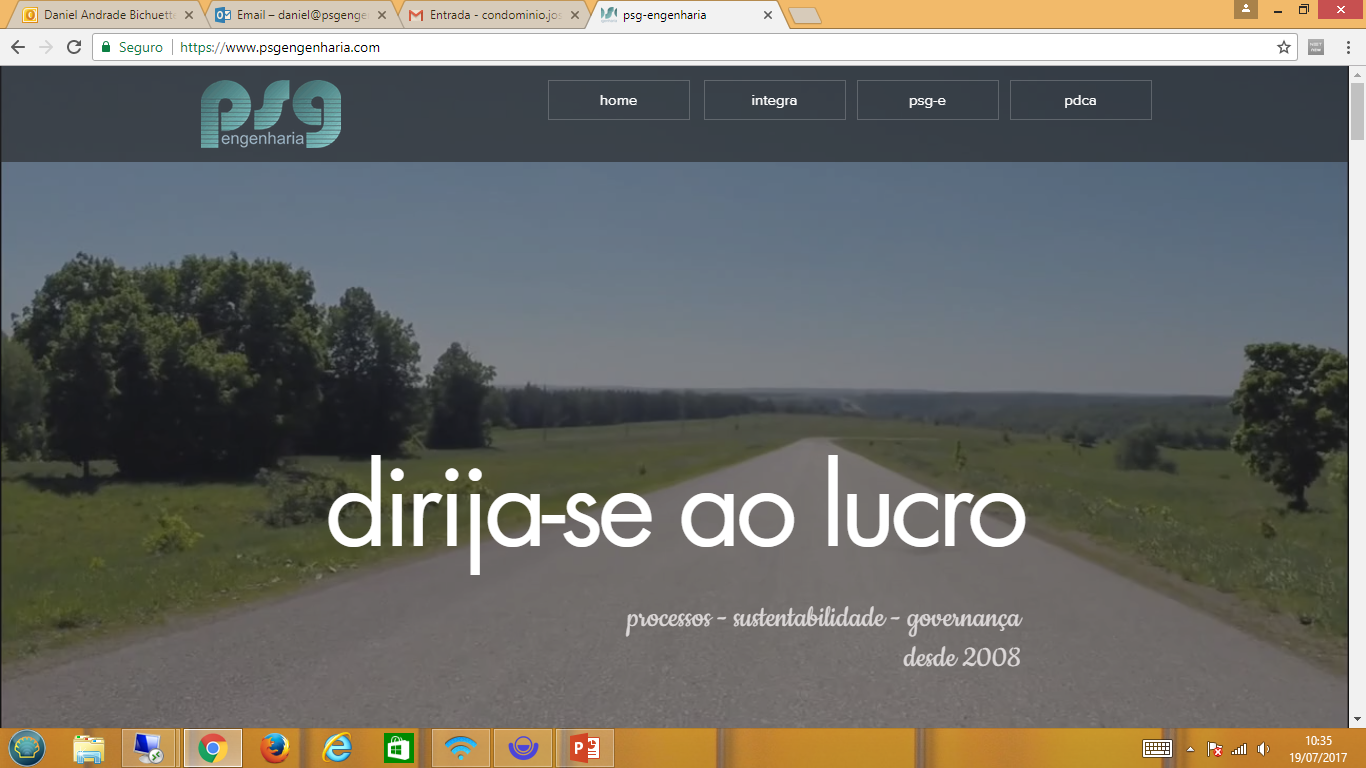 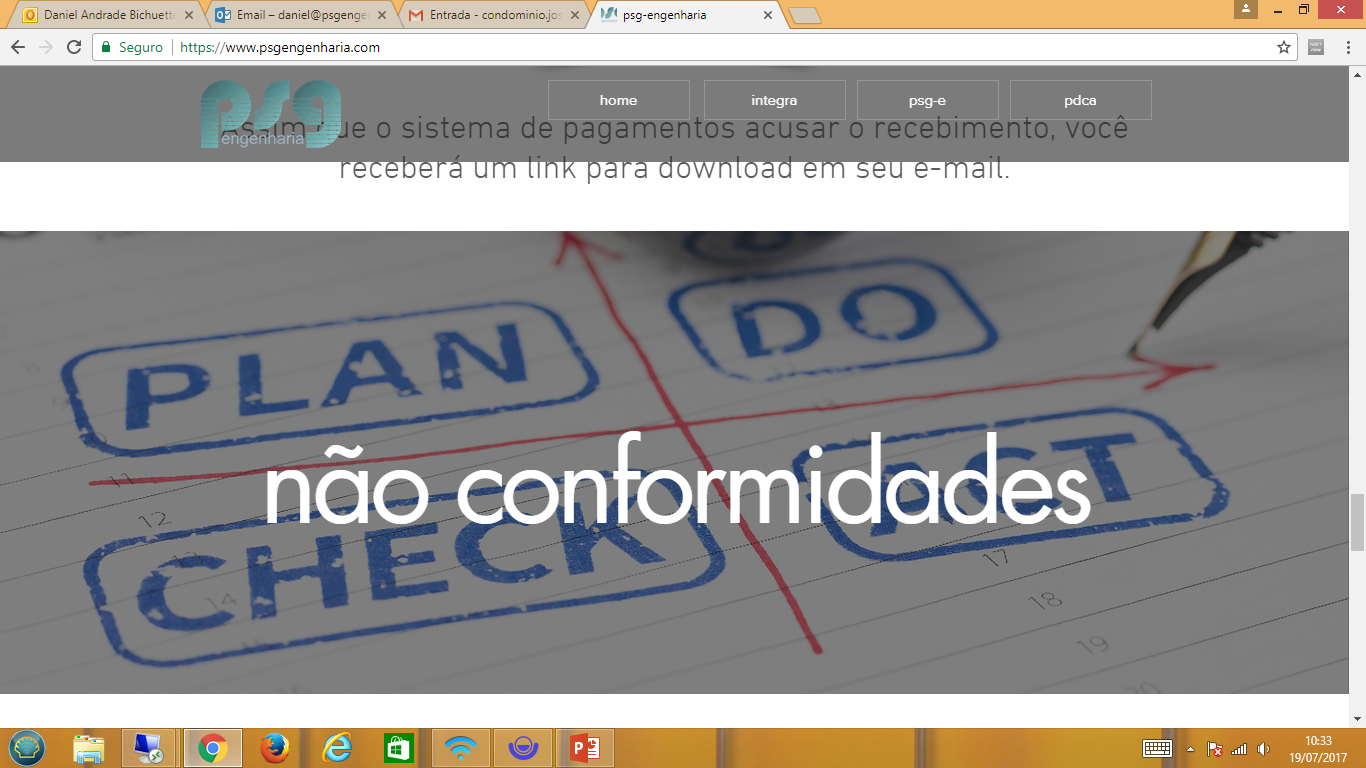 www.psg-e.com
Controle e manutenção de equipamentos
www.portalpdca.com
Controle de não conformidades e planos de ações
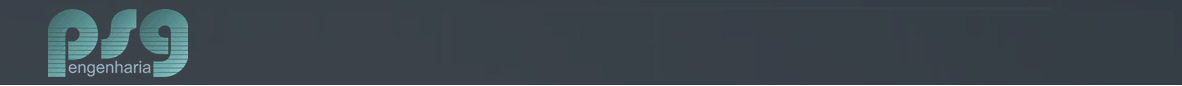 www.psgengenharia.com
Software de controle e manutenção de equipamentos
www.psg-e.com
Outras soluções da PSG - Serviços
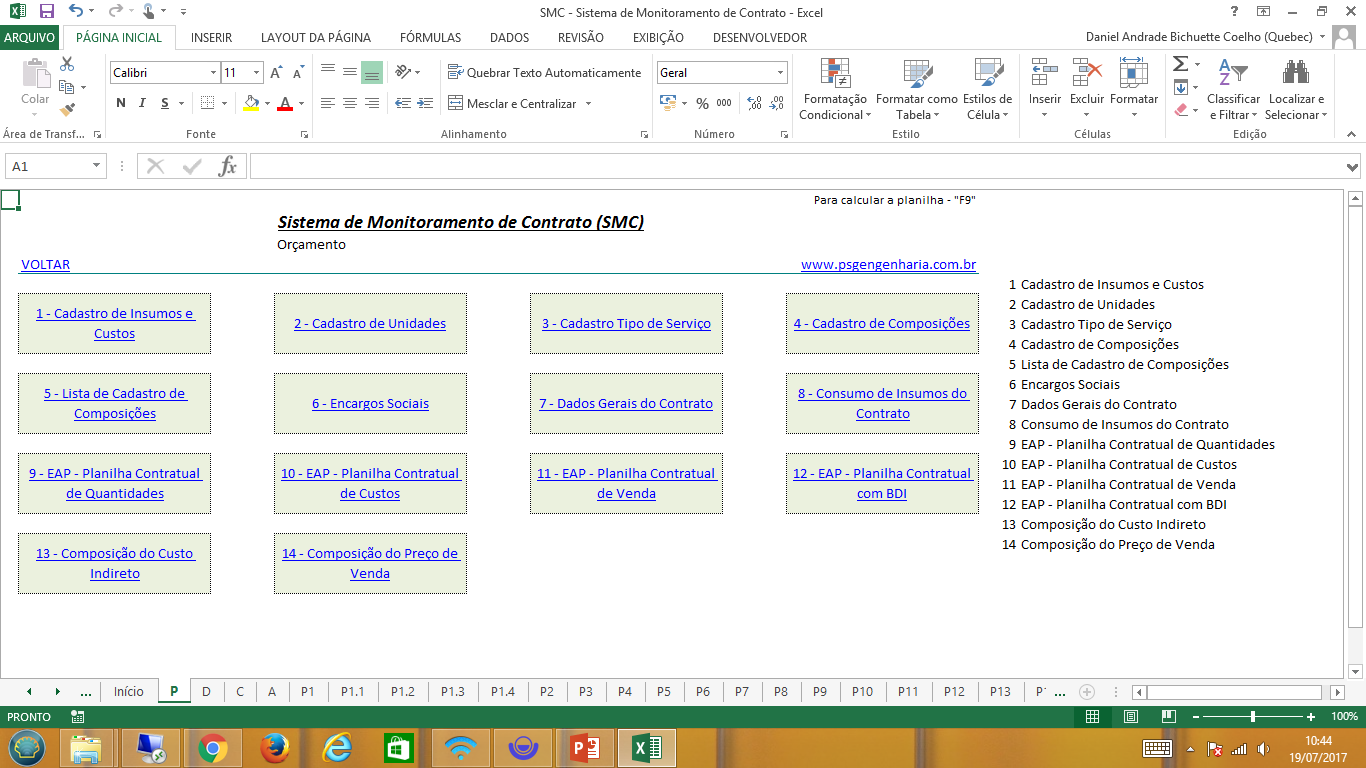 RAO – Controle Econômico e Financeiro 
(Previsto e Realizado)
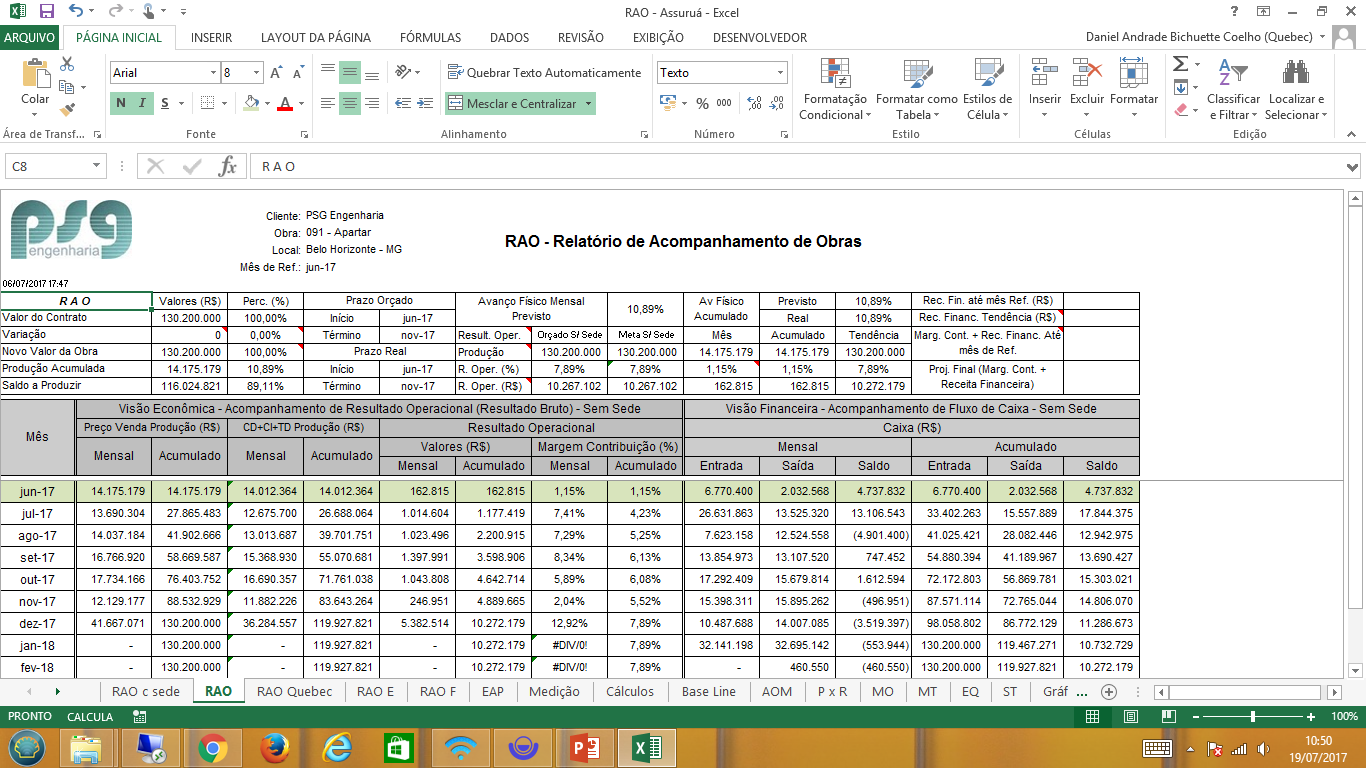 SMC – Orçamento executivo de obra
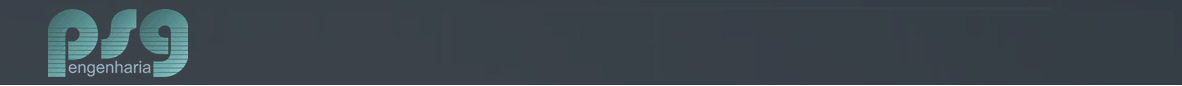 www.psgengenharia.com
Software d controle e manutenção de equipamentos
www.psg-e.com
AGRADECEMOS
Nome: Daniel Andrade Bichuette Coelho
E-mail: daniel@psgengenharia.com.br
Celular: +55 (31) 98333 2582  
Endereço:  Av.  Raja Gabáglia 2708, Sala 224 
Estoril - Belo Horizonte, MG - Brasil - CEP 30.494-170
www.psgengenharia.com
www.psg-e.com
www.portalpdca.com
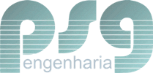